Collections as Fields
Still Aggregation and Composition
1
Motivation
often you will want to implement a class that has-a collection as a field
a university has-a collection of faculties and each faculty has-a collection of schools and departments
a receipt has-a collection of items
a contact list has-a collection of contacts
from the notes, a student has-a collection of GPAs and has-a collection of courses
a polygonal model has-a collection of triangles*
*polygons, actually, but triangles are easier to work with
2
What Does a Collection Hold?
a collection holds references to instances
it does not hold the instances
ArrayList<Date> dates = 
        new ArrayList<Date>();

Date d1 = new Date();
Date d2 = new Date();
Date d3 = new Date();

dates.add(d1);
dates.add(d2);
dates.add(d3);
3
Test Your Knowledge
What does the following print?
	ArrayList<Point> pts = new ArrayList<Point>();
	Point p = new Point(0., 0., 0.);
	pts.add(p);
	p.setX( 10.0 );
 	System.out.println(p);
	System.out.println(pts.get(0));

Is an ArrayList<X> an aggregation of X or a composition of X?
4
Student Class (from notes)
a Student has-a string id
a Student has-a collection of yearly GPAs
a Student has-a collection of courses
1
1
List<Double>
Student
Set<Course>
gpas
courses
4
1
id
*
String
Course
Double
5
PolygonalModel Class
a polygonal model has-a List of Triangles
aggregation
1
PolygonalModel
List<Triangle>
tri
*
Triangle
6
7
8
PolygonalModel
class PolygonalModel {

  private List<Triangle> tri;

  public PolygonalModel() {
      this.tri = new ArrayList<Triangle>();
  }


}
9
PolygonalModel
public void clear() {
      // removes all Triangles
      this.tri.clear();
  }

  public int size() {
      // returns the number of Triangles
      return this.tri.size();
  }
10
Collections as Fields
when using a collection as an attribute of a class X you need to decide on ownership issues
does X own or share its collection?
if X owns the collection, does X own the objects held in the collection?
11
X Shares its Collection with other Xs
if X shares its collection with other X instances, then the copy constructor does not need to create a new collection
the copy constructor can simply assign its collection
[notes 5.3.3] refer to this as aliasing
12
PolygonalModel Copy Constructor 1
public PolygonalModel(PolygonalModel other) {
      // implements aliasing (sharing) with other
      //   PolygonalModel instances
      this.tri = other.tri;
  }

  public List<Triangle> getTriangles() { 
      return this.tri; 
  }
alias: no new List
created
alias: no new List
created
13
PolygonalModel p2 = new PolygonalModel(p1);
14
Test Your Knowledge
Suppose that the PolygonalModel copy constructor makes an alias of the list of triangles.Suppose you have a PolygonalModel p1 that has 100 Triangles. What does the following code print?

	PolygonalModel p2 = new PolygonalModel(p1);
	p2.clear();
	System.out.println( p2.size() );
	System.out.println( p1.size() );
15
X Owns its Collection: Shallow Copy
if X owns its collection but not the objects in the collection then the copy constructor can perform a shallow copy of the collection
a shallow copy of a collection means
X creates a new collection
the references in the collection are aliases for references in the other collection
16
X Owns its Collection: Shallow Copy
the hard way to perform a shallow copy of a list named dates
shallow copy: new List
created but elements 
are all aliases
ArrayList<Date> sCopy = new ArrayList<Date>();
for(Date d : dates) {
    sCopy.add(d);
}
add adds an alias of d
to sCopy
17
X Owns its Collection: Shallow Copy
the easy way to perform a shallow copy of a list named dates
ArrayList<Date> sCopy = new ArrayList<Date>(dates);
18
PolygonalModel Copy Constructor 2
public PolygonalModel(PolygonalModel other) {
      // implements shallow copying
      this.tri = new ArrayList<Triangle>(other.tri);
  }
shallow copy: new List
created, but no new
Triangle objects created
19
PolygonalModel p2 = new PolygonalModel(p1);
20
Test Your Knowledge
Suppose that the PolygonalModel copy constructor makes a shallow copy of the list of triangles.Suppose you have a PolygonalModel p1 that has 100 Triangles. What does the following code print?

	PolygonalModel p2 = new PolygonalModel(p1);
	p2.clear();
	System.out.println( p2.size() );
	System.out.println( p1.size() );
21
Test Your Knowledge
Suppose that the PolygonalModel copy constructor makes a shallow copy of the list of triangles.Suppose you have a PolygonalModel p1 that has 100 Triangles. What does the following code print?

	PolygonalModel p2 = new PolygonalModel(p1);
	Triangle t1 = p1.getTriangles().get(0);
	Triangle t2 = p2.getTriangles().get(0);
	System.out.println(t1 == t2);
22
X Owns its Collection: Deep Copy
if X owns its collection and the objects in the collection then the copy constructor must perform a deep copy of the collection
a deep copy of a collection means
X creates a new collection
the references in the collection are references to new objects (that are copies of the objects in other collection)
23
X Owns its Collection: Deep Copy
how to perform a deep copy of a list named dates
ArrayList<Date> dCopy = new ArrayList<Date>();
for(Date d : dates) {
    dCopy.add(new Date(d.getTime());
}
deep copy: new List
created and new
elements created
new Date created that
is a copy of d
24
PolygonalModel Copy Constructor 3
public PolygonalModel(PolygonalModel other) {


    // implements deep copying
    this.tri = new ArrayList<Triangle>();
    for (Triangle t : other.getTriangles()) {
        this.tri.add(new Triangle(t));
    }
}
deep copy: new List
created, and new
Triangle objects created
new Triangle created that is a copy of t
25
PolygonalModel p2 = new PolygonalModel(p1);
26
continued on next slide
27
Test Your Knowledge
Suppose that the PolygonalModel copy constructor makes a deep copy of the list of triangles.Suppose you have a PolygonalModel p1 that has 100 Triangles. What does the following code print?

	PolygonalModel p2 = new PolygonalModel(p1);
	p2.clear();
	System.out.println( p2.size() );
	System.out.println( p1.size() );
28
Test Your Knowledge
Suppose that the PolygonalModel copy constructor makes a deep copy of the list of triangles.Suppose you have a PolygonalModel p1 that has 100 Triangles. What does the following code print?

	PolygonalModel p2 = new PolygonalModel(p1);
	Triangle t1 = p1.getTriangles().get(0);
	Triangle t2 = p2.getTriangles().get(0);
	System.out.println(t1 == t2);
	System.out.println(t1.equals(t2));
29
Arrays
30
Arrays
in Java an array is a container object that holds a fixed number of values of a single type
the length of an array is established when the array is created
31
https://docs.oracle.com/javase/tutorial/java/nutsandbolts/arrays.html
Arrays
to declare an array you use the element type followed by an empty pair of square brackets
double[] collection;     
// collection is an array of double values


collection = new double[10];
// collection is an array of 10 double values
32
https://docs.oracle.com/javase/tutorial/java/nutsandbolts/arrays.html
Arrays
to create an array you use the new operator followed by the element type followed by the length of the array in square brackets
double[] collection;     
// collection is an array of double values


collection = new double[10];
// collection is an array of 10 double values
33
https://docs.oracle.com/javase/tutorial/java/nutsandbolts/arrays.html
Arrays
the number of elements in the array is stored in the public field named length
double[] collection;     
// collection is an array of double values


collection = new double[10];
// collection is an array of 10 double values

int n = collection.length;
// the public field length holds the number of elements
34
https://docs.oracle.com/javase/tutorial/java/nutsandbolts/arrays.html
Arrays
the values in an array are called elements
the elements can be accessed using a zero-based index (similar to lists and strings)
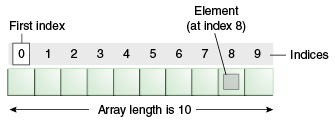 35
https://docs.oracle.com/javase/tutorial/java/nutsandbolts/arrays.html
Arrays
the elements can be accessed using a zero-based index (similar to lists and strings)
collection[0] = 100.0;
collection[1] = 100.0;
collection[2] = 100.0;
collection[3] = 100.0;
collection[4] = 100.0;
collection[5] = 100.0;
collection[6] = 100.0;
collection[7] = 100.0;
collection[8] = 100.0;
collection[9] = 100.0;  // set all elements to equal 100.0
collection[10] = 100.0; // ArrayIndexOutOfBoundsException
36
https://docs.oracle.com/javase/tutorial/java/nutsandbolts/arrays.html
Array vs ArrayList
under most circumstances, you should use ArrayList instead of an array
however, arrays are a part of the Java language and it is important that you understand how to use them
advantages of ArrayList 
grows in size automatically when needed
provides many useful methods
37